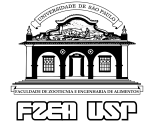 SOCIOLOGIA – ZEB1092Engenharia de Alimentos N Professor Marcelo Ribeiro
O Complexo agroindustrial
Modernização da Agricultura Brasileira
Maior abertura ao comércio internacional

Grande expansão dos programas de crédito subsidiado

Elevação dos gastos em extensão rural

Especial tratamento a uma parte do setor de insumos
Tratores
Fertilizantes
Inseticidas
Herbicidas
Complexo Agroindustrial 

Expansão da produção agrícola para mercado interno e externo
Geração de novo campo de valorização do capital
Incremento de divisas para expansão do modelo econômico
Transformação das relações de produção na agricultura brasileira

Depuração das relações de produção capitalistas nas grandes empresas agrícolas
Fortalecimento de um importante setor de produtores familiares capitalizados
Geração de uma massa de pequenos produtores empobrecidos, marginalizados dos grandes circuitos produtivos